Main Injector Shutdown Status
Denton Morris
9 o’clock Meeting
August 9, 2024
Tunnel Work
MI-8 Collimator installation		
		Base plates have been installed and grouted
		Cable pulls in progress
	
	RF Dual PA cavity upgrades (3 stations)
		Electrical pulls are complete
		Upgrade four modulators (one spare)
	
	Fix Recycler Vertical IPM cables (completed)
		Vacuum leak found on cable feed-through
	Address found LCW leaks (underway with TD support)
		323 Dipole will be addressed next week

	MI-201 Sump discharge line replacement (stairwell/alcove only)
	MI-218 Sump discharge line replacement (entire line).  
		Underway.

	Vacuum issues in P150 line (~704) being investigated
2
MI Department Meeting  |  D. Morris
8/9/2024
Upstairs Work
Main jobs:

MI-20 Upper transformer cable pulls
MI-20 Lower transformer cable pulls

Heat Exchanger cleaning: MI-62, MI-8 and 
	MI-10 are finished*
	MI-20 in progress 
	Investigating pitting and corrosion 

VCB PMs
Transformer/Switchgear PMs

PM all LCW pumps/motors

MI-218 excavation for sump line replacement
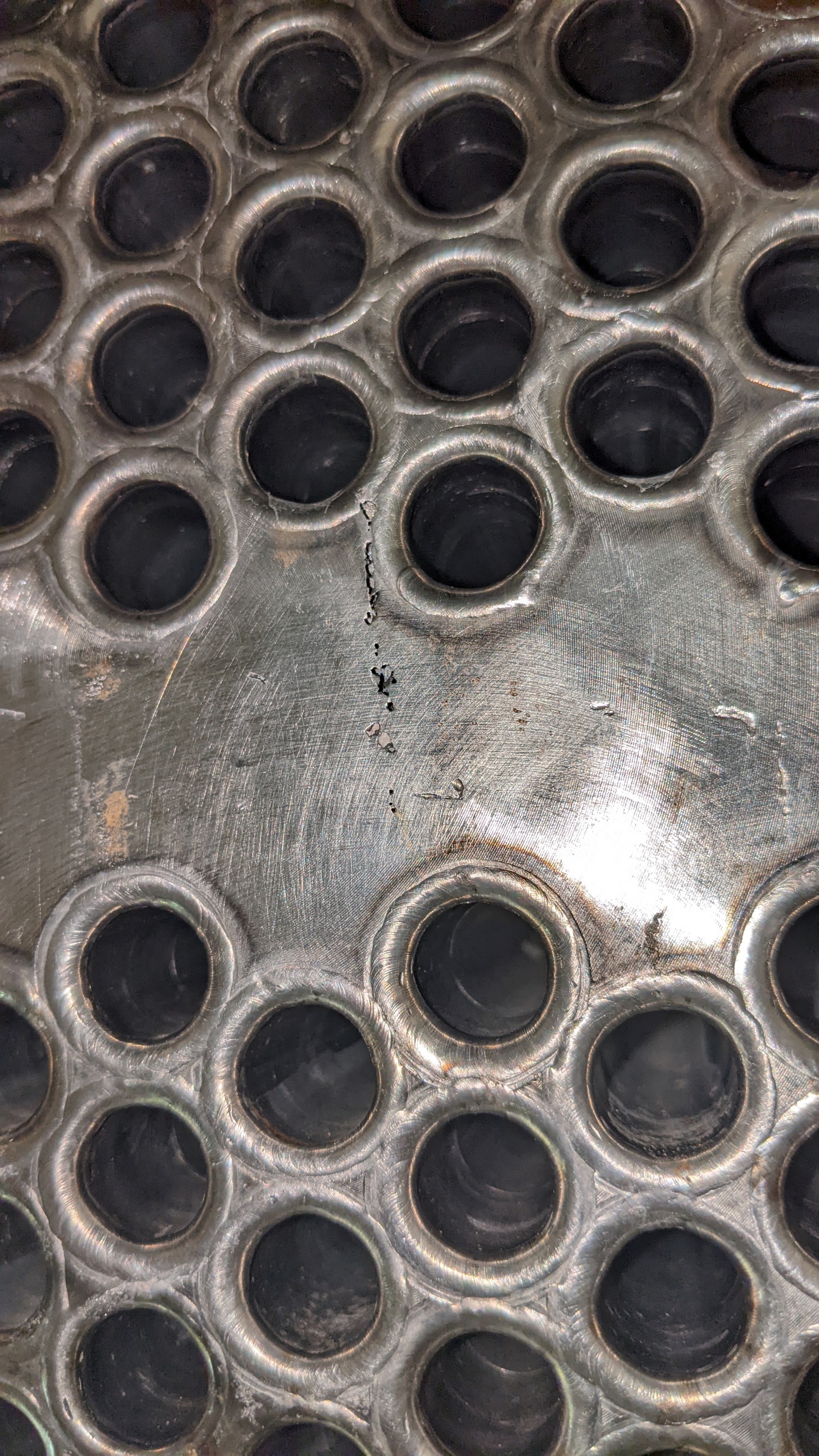 3
MI Department Meeting  |  D. Morris
8/9/2024
Conventional Power Outages
Please report any additional MI outages to the MCR.
4
MI Department Meeting  |  D. Morris
8/9/2024